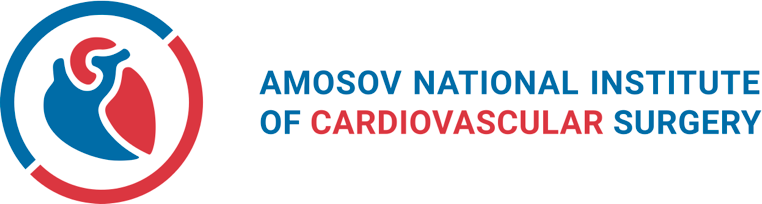 «Тема»
Некоронарогенні захворювання міокарда. Міокардити. Міокардіодистрофії.
ПІБ Лектора

Суміжна дисципліна - Кардіологія
Класифікація некоронарогенних захворювань серця
Кардіоміопатії;
Міокардити;
Міокардіофіброз;
Кардіосклероз;
Перикардит;
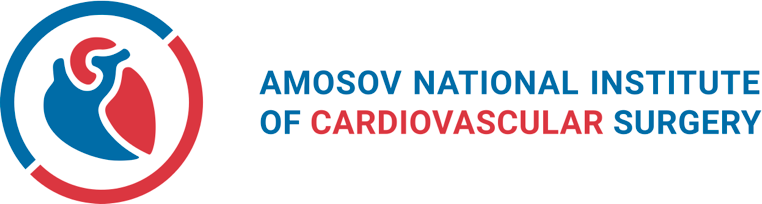 посилання
Кардіоміопатії, етіологічна класифікація
Дилятаційна кардіоміопатія;
Гіпертрофічна кардіоміопатія;
Рестриктивна кардіоміопатія;
Аритмогенна кардіоміопатія;
Некомпактна кардіоміопатія;
Алкогольна кардіоміопатія;
Кардіоміопатія спричинена впливом лікарських засобів та інших зовнішних речовин;
Перипартальна кардіоміопатія;
Кардіоміопатія при інфекційних та паразитарних хворобах;
Метаболічна кардіоміопатія.
Міокардит
Міокардити (запальні кардіоміопатії) — вогнищеві або дифузні запальні захворювання міокарда, які виникають внаслідок безпосереднього чи опосередкованого (через імунні механізми) впливу на серцевий м’яз інфекції, хімічних, фізичних, алергічних та аутоімунних факторів. 
Частота міокардитів: 4–25% усіх некоронарних захворювань.
Основні етіологічні фактори: бактерії, віруси, паразитарні, протозойні інвазії, гриби, хімічні та біологічні агенти.
Варіанти перебігу: гострий (до 3 міс від початку захворювання), підгострий (3–6 міс від початку захворювання); хронічний (>6 міс від початку захворювання), міокардіофіброз.
Міокардит, основні патогенетичні ланки
Пряма цитолітична дія етіологічних факторів (віруси, бактерії, токсоплазмоз), які пошкоджують серцевий м’яз;
Пошкодження кардіоміоцитів та інших клітин циркулюючими токсинами при системній інфекції (дифтерійний, скарлатинозний міокардити); 
Неспецифічні пошкодження кардіоміоцитів унаслідок системних імунопатологічних реакцій (наприклад при дифузних захворюваннях сполучної тканини);
Специфічне пошкодження кардіоміоцитів факторами клітинного (Т-лімфоцити) та гуморального (антитіла) імунітету у відповідь на віруси Коксакі, грипу; 
Ураження ендотелію дрібних КА із розвитком коронариту (рикетсіози); 
Вплив лікарських препаратів (пеніцилін, тетрациклін, доксорубіцин, сульфаніламіди, трициклічні антидепресанти, фенотіазини), а також кокаїну, метилдопи.
Обстеження хворих на міокардит
Визначення скарг та анемнезу;
Клінічний огляд та вимірювання АТ;
Дослідження лабораторних показників (ЗАК, ЗАС, АЛТ, АСТ, білірубін, креатинін, СРБ, КФК або КФК-МВ, тропонін Т або І, титр антистрептолізину-О, ХС, глюкоза у крові);
Визначення показників імунологічного стану (антитіл та їх титру, реакції бласттрансформації лімфоцитів, індукованих міокардитом, тощо);
ЕКГ в 12 відведеннях;
ЕхоКГ в М-, В- і доплерівському режимі;
Рентгенографія органів грудної порожнини;
МРТ серця з відстроченим контрастуванням;
Додаткові дослідження: Холтерівське добове моніторування ЕКГ, Спекл-ЕхоКГ, КВГ, Ендоміокардіальна біопсія.
Критерії діагностики міокардиту (NYHA, 1964, 1973, з доповненнями)
Малі критерії: 
Лабораторне підтвердження перенесеної вірусної інфекції (позитивні реакції на запальний процес); 
Постійна тахікардія (інколи брадикардія);
Послаблення І тону на верхівці; 
Ритм галопу; 
Результати субендокардіальної біопсії
Великі критерії: 
Визначається перенесена інфекція протягом попередніх 10 днів та поява після неї: 
Ознак застійної СН; збільшення розмірів серця; 
Кардіогенного шоку;
Повної АV-блокади із синдромом Морганьї — Адамса — Стокса; 
Патологічних зміни на ЕКГ (порушення реполяризації, ритму та провідності); 
Підвищення активності міокардіальних ферментів у сироватці (КФК-МВ, ЛДГ).
Далаські критерії міокардитів
Клінічні критерії:
Зв’язок захворювання з перенесеною інфекцією;
Переважне виникнення захворювання у молодому та середньому віці, перебіг може бути безсимптомним; 
У типових випадках міокардит розпочинається з лихоманки; 
Перебої в роботі серця, ознаки СН і тиск за грудниною, біль може бути ниючим, колючим; 
Поступовий розвиток захворювання, у 60% випадків йому передує біль у суглобах;
Розширення ЛШ, рідше — ПШ серця; 
послаблений І тон, інколи — протодіастолічний ритм галопу.
Далаські критерії міокардитів
ЕКГ-критерії: 
Ущільнений, двофазний або негативний зубець Т (найчастіше);
Зниження сегмента ST при тахікардіальному синдромі;
 Різні порушення ритму та блокади серця (екстрасистоли, ФП, АV-блокади, БНПГ, подовження інтервалу Q–T тощо);
 Ознаки ГЛШ, гіпертрофії ПШ, ЛП; можуть з’являтися патологічні зубці Q і QS.
Лабораторні критерії: 
Підвищення ШОЕ, вмісту сіалової кислоти, альфа2— та γ-глобулінів; 
Поява СРБ, збільшення титру антистрептолізину-О; 
Лейкоцитоз; 
Визначення антитіл до міокарда; 
Позитивна реакція бласттрансформації; підвищення активності тропонінів та кардіоспецифічних ферментів (КФК-МВ, ЛДГ1); 
Підвищення концентрації в крові імуноглобулінів (ІgG, ІgM), рівня циркулюючих імунних комплексів, зниження Т-лімфоцитів.
Далаські критерії міокардитів
ЕхоКГ-критерії:
Гіпокінезія, акінезія та дискінезія стінок ЛШ, збільшення порожнин серця (КСО, КДО, гідроперикард), незначне зменшення ФВ; 
Ознаки діастолічної дисфункції ЛШ, спричинені ригідністю і набряком стінки шлуночка; 
Приблизно у 15% хворих визначають внутрішньосерцеві тромби.
Рентгенологічні критерії: 
Збільшення розмірів порожнин серця, кардіомегалія при дифузному міокардиті. 
Критерії ендоміокардіальної біопсії: 
Лімфоцитарні та клітинні запальні інфільтрати, моноцитарні некрози, фіброзна тканина (міокардіофіброз); 
Найтяжчий перебіг мають гігантоклітинні міокардити, однак негативні результати біопсії не виключають діагноз міокардиту.
Далаські критерії гістологічної діагностики міокардиту
Лікування хворих з міокардитом
Гострий дифузний міокардит: 
Етіологічне лікування при верифікації збудника: інтерферони, противірусні та антибактеріальні препарати та ін.;
Бета блокатори; 
 іАПФ, при їх непереносимості — БРА;
Блокатори мінералокортикоїдних рецепторів; 
Діуретики; 
Антикоагулянти за наявності показань;
Антиаритмічні препарати за наявності показань;
Модулююча терапія;
Метаболічна терапія;
ГК як імуносупресори при ідіопатичному чи аутоімунному міокардиті; 
Симпатоміметики для підтримки параметрів гемодинаміки при симптомах тяжкої ГСН і кардіогенного шоку;
 Імуносорбція.
Лікування хворих з міокардитом
Гострий ізольований міокардит за відсутності ХСН: 
Етіологічне лікування при верифікації збудника: противірусні препарати інтерферону, антибактеріальні препарати тощо.
Бета-блокатори.
Метаболічна терапія. 
Антиаритмічні препарати за показаннями.
Лікування хворих з міокардитом
Санація вогнищ хронічних інфекцій;
Імуносорбція
ІКД за наявності рецидивуючої ФШ або стійкої ШТ та їх резистентності до ААП;
Імплантація трикамерного ЕКС (DDDR) при рефрактерній СН, у хворих зі значними порушеннями внутрішньошлуночкової провідності й десинхронізацією шлуночків;
 Трансплантація серця
Хронічний дифузний міокардит: 
Симптоматичне лікування СН: ББА (метопролол, карведилол, бісопролол, небіволол); 
іАПФ, при їх непереносимості — БРА; 
Івабрадин — за наявності показань;
Діуретики за наявності ознак застою рідини. 
Антикоагулянти за наявності показань; 
ААП за наявності показань. 
Системна ензимотерапія. 
Метаболічна терапія.
Лікування хворих з міокардитом
Тривалість лікування: 
Термін стаціонарного лікування визначається ступенем СН та ефектом від лікування. 
Періоди амбулаторного лікування встановлюють індивідуально;
Загальний термін лікування може становити до 6 міс, а при тяжкому перебігу терапія може проводититися невизначено довго;
Критерії якості лікування: 
Поліпшення загального стану, позитивна динаміка показників лабораторних та інструментальних методів дослідження. 
При хронічному тяжкому дифузному міокардиті — усунення чи зменшення вираженості суб’єктивних симптомів СН, підвищення ФВ ЛШ, підвищення якості життя, подовження періоду між госпіталізаціями.
Міокардіофіброз
Процес, що виникає в міокарді після перенесеного міокардиту. При середньотяжкому та тяжкому перебігу міокардиту нормальна тканина міокарду заміщається фіброзною. 
Стани типові для міокардіофіброзу:
Порушення ритму серця;
Зниження скоротливості ЛШ;
Виникнення блокад;
 Основні скарги: симптоми СН (задишка, набряки НК, втомлюваність, збільшення живота), перебої в роботі серця, відчуття аритмії та серцебиття, брадикардія, втрата свідомості;
Специфічного лікування не існує, симптоматична терапія.
Міокардіофіброз, діагностика
Ретельний збір анамнезу (перенесені інфекційні захворювання в останні тижні);
ЕКГ для визначення аритмій та реполяризайційних порушень;
Добове Холтерівське моніторування ЕКГ;
ЕхоКГ (розширення порожнин, особливо лівого шлуночка, неоднорідність тканин серця, зниження скоротливості ЛШ, клапанна недостатність);
Біопсія міокарду;
Міокардіосклероз
Патологія міокарду, що характеризується розросанням сполучної тканини  в міокарді, заміщенням м’язових волокон та деформацією клапанів.
Руйнування кардіоміоцитів – розкростання ділянок кардіосклерозу – гіпертрофія стінок – дилятація порожнин – клапанна недостатність – прогресування СН.
Найчастіше пов’язаний з ІХС, міокардитами, міокардіодистрофією.
Морфологічно: вогнещевий, дифузний;
Етіологічно: ПІКС (вогнищевий), атеросклеротичний (дифузний), постміокардитичний (дифузний), вроджений (при колагенозах, фіброеластозі).
Діагностика: ЕКГ, ЕхоКГ, МРТ, КТ, сцинтиграфія міокарду.
Лікування: симптоматичне.
Перикардит
Перикардит — фіброзне, серозне, гнійне чи геморагічне запалення перикарда.
Етіологія: 
Інфекційного походження (бактеріальні, туберкульозні, вірусні, рикетсійні, грибкові, амебіазні); 
Асептичні перикардити (алергічні при дифузних захворюваннях, травматичні, епістенокардитичні; при захворюваннях крові, злоякісних пухлинах, уремічні, подагричні, променеві); 
Ідіопатичні (нез’ясованої етіології);
Аутоімунні (синдром Дресслера, системні захворювання сполучної тканини). 
Патогенетичні варіанти: хронічний алгезивний, хронічний констриктивний, гемоперикард, перикардіальний випіт.
Ускладнення: мірперикардит, периміокардит
Перебіг: гострий (<6 тиж.), підгострий (<6 міс.), хронічний (> 6 міс.), рецидивуючий;
Перикардит, діагностика
Визначення скарг та анамнезу;
Клінічний огляд та вимірювання АТ;
Дослідження лабораторних показників (ЗАК, ЗАС, АлАТ, АсАТ, білірубін, креатинін, ХС, глюкоза крові, калій, натрій, СРБ);
ЕКГ в 12 відведеннях;
ЕхоКГ у М-, та В- і доплерівських режимах;
Рентген ОГП;
МРТ серця;
Добове Холтерівське моніторування ЕКГ;
Пункція перикарда з цитологічним дослідженням;
КТ
критеріїв діагностики гострого сухого перикардиту
Клінічні критерії: 
Постійний біль у ділянці серця за типом кардіалгії  (вимушене положення - сидячи);
Шум тертя перикарда на основі серця;
ЕКГ-критерії: 
Конкордантна елевація ST у багатьох ЕКГ-відведеннях; 
Відсутність патологічного зубця Q; 
Зменшення амплітуди зубців ЕКГ, інверсія зубця Т у багатьох відведеннях; 
Відсутність змін комплексу QRS.
ЕхоКГ-критерії:
Потовщення листків перикарда;
Незначне розходження листків (сепарація) і поява між ними вузького ехонегативного простору;
Лабораторні критерії: 
Лейкоцитоз, прискорена ШОЕ, підвищення активності ферментів (ознака супутнього міокардиту), позитивний СРБ; 
Підвищений рівень тропонінів при супутньому міокардиті.
Критерії діагностики гострого ексудативного перикардиту
Клінічні критерії: 
Симптоми основного захворювання (ідіопатичні ексудативні перикардити - 50% , онкологічні — у 10–25%, інфекційні —  15–30%, ятрогенні — у 5–15%);
Біль у ділянці серця за типом кардіалгії;
Симптом стиснення близько розміщених органів: трахеї стравоходу, легень, зворотного нерва;
Набряки на нижніх, рідко — верхніх кінцівках, розвиток асциту, диспептичних ознаки, схуднення. 
ЕКГ-критерії: синусова тахікардія; низький вольтаж зубців ЕКГ; коротка елевація ST у декількох відведеннях; 
Неспецифічні зміни зубця Т, порушення ритму серця;
ЕхоКГ-критерії:
Наявність ехонегативного простору між листками перикарда;
Зниження амплітуди передньозаднього руху вісцерального листка перикарда;
Гіперкінез передньої та задньої стінок серця. 
Рентгенологічні критерії: 
Збільшення розмірів тіні серця, зникнення талії серця, перехід гострого печінково-серцевого кута в тупий;
 амплітуда пульсації контурів серця різко знижена.
Критерії тампонади серця
Різко виражена задишка;
Виражений набряк обличчя та шиї; 
Набухання шийних вен, які спадаються на вдиху; 
Швидко наростаючий асцит, збільшена болюча печінка;
Набряки на ногах; 
Малий пульс — альтернуючий або ниткоподібний;
Зниження АТ до колапсу; 
Періодична втрата свідомості; 
Висока гектична температура тіла, озноб при гнійному випоті в порожнині перикарда; 
Гіперкінез передньої та задньої стінок серця.
ЕКГ: низька амплітуда комплексу QT; неспецифічні зміни ST, електрична альтернація, брадикардія, електромеханічна дисоціація.
Рентген ОГП: « бочкоподібне серце»
ЕхоКГ: 
Рідина в порожнині перикарда; 
Діастолічний колапс передньої вільної стінки ПШ,
Колапс правого передсердя і дуже зрідка — ЛШ; 
Збільшення товщини стінки ЛШ у діастолу — «псевдогіпертрофія»; 
Дилатація нижньої порожнистої вени (під час вдиху не спадається),
Діагностичні критерії констриктивного перикардиту
Відсутність збільшення діаметра ЛШ після ранньої фази швидкого наповнення; 
Дилатація НПВ та печінкових вен із обмеженням респіраторного колапсу;
Допплер: обмежене наповнення обох шлуночків з дихальними коливаннями потоку на АV-клапанах >25%. 
ЧСЕхоКГ: збільшення товщини перикарда. 
МРТ: потовщення і/або кальцифікація перикарда; трубкоподібна конфігурація одного/обох шлуночків; звуження АV-борозен; застій у порожнистих венах; збільшення одного/обох передсердь.
Клінічні прояви: 
Симптом Кусмауля, гіпотензія, набряки, асцит, тахікардія.
ЕКГ-критерії: низький вольтаж QRS,  неспецифічні зміни Т, гіпертрофія ЛП, ФП, АV-блокада, блокади.
Рентн=ген ОГК: кальцифікація перикарда, випіт у плевру. 
ЕхоКГ-критерії:
Потовщення та кальцифікація перикарда;
Ранній патологічний рух назовні та всередину МШП;
Лікування перикардитів
Крок – І. Етіотропне лікування (залежно від чутливості флори);
Крок – ІІ. Патогенетичне протизапальне лікування:
Препарати І лінії: НПЗП (аспірин, ібупрофен);
Препарати ІІ лінії: ГК (преднізолон 1мг\кг) протягом 1 міс:
При неефективності ГК, НПЗП – колхіцин 2мг\добу 1-2 дні, далі 1мг\добу.;
При неефективості: азатіоприн 75-100мг\ добу протягом 2-3 тижнів;
При вірусному перикардиті – інтерферони;
Колхіцин 0,5 мг 1-2 рази на добу протягом 3х місяців; 
Інтроперикардіальне введення ГК;
Крок – ІІІ. Перикардіоцентез, введення антибіотиків.
Крок – IV. Перикардектомія
Дякую за увагу!
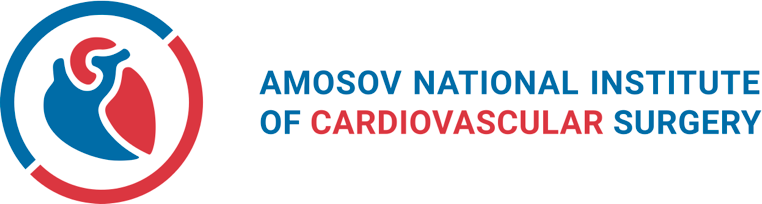